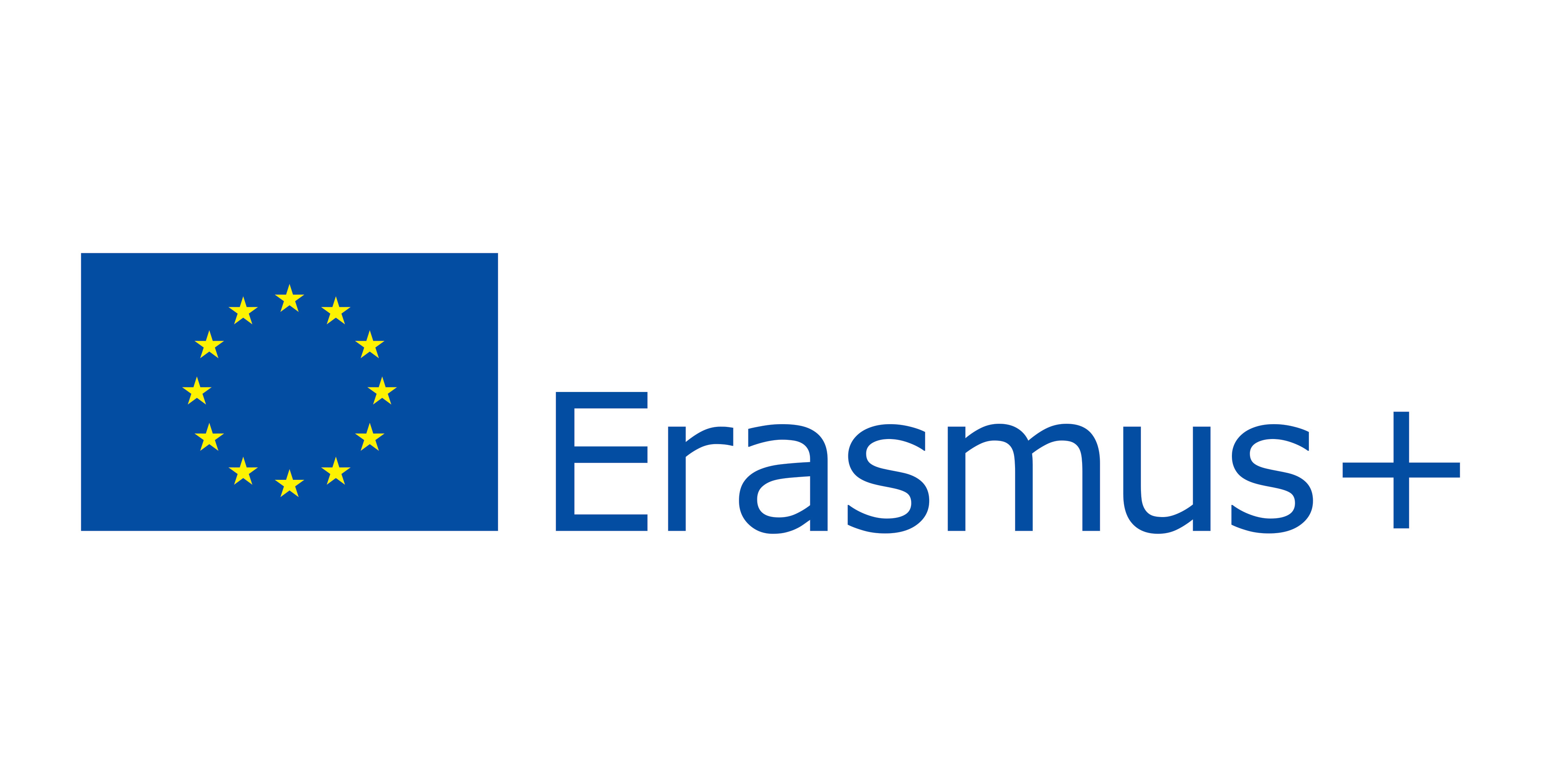 International Biodiversity Conventions
Made by:
Botond fercsik
Zsófi Iglai
Dorina Tóbi
International Conventions
Washington Convention (CITES)

Bern Convention

Rio Convention
Washington Convention (CITES)
Its goal:
 Preventing endangered species from extinction

Defines 2 lists:
Particulary endangered species 
Endangered species
Washington Convention (CITES)
The Convention applies to:
 live specimens
 preparations
 ornaments, consumer goods made from them, or their parts in powdered form

	The two lists are not permanent, they are varying according to the 	threat of the species.
Washington Convention (CITES)
It was adopted in March 1973 

It became effective in July 1975

In 1985 Hungary joined

The global agreement now has 183 parties, including the European Union, and regulates or, in some cases, prohibits the trade of nearly 35,000 species.
Bern Convention
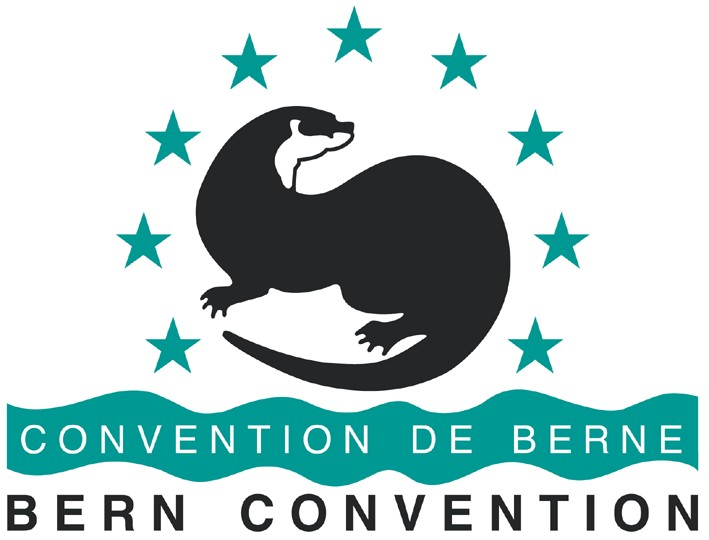 1979. Bern

It became effective in1982.

Its goal:
Protecting the habitat of wildlife and plants
Rio Convention
July 13, 1992, signed in Rio de Janeiro

Its goal:
Preserving biodiversity
The Convention on Biological Diversity is not a classic nature conservation convention, as its objectives are not just about nature conservation, but about exploitation directly for the benefit of society.
Thank you for your attention!